L’intérêt du monoloop extra-articulaire dans les reconstructions du LCA
Dr Yorick Berger
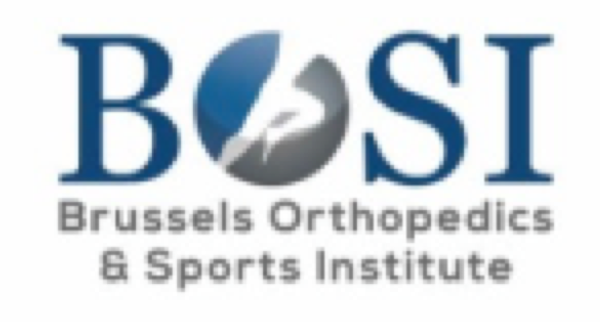 Le « monoloop » c’est quoi ?
= Plastie extra-articulaire latérale au dépend du fascia lata
Inspirée des anciennes plasties de type Lemaire ou Mc Intosh.

2 versions :
Mini - Monoloop (MML) = passage sous le LLE et fixation sur lui-même par suture non résorbable.
Monoloop (ML) = fixation au fémur au moyen d’une agrafe.
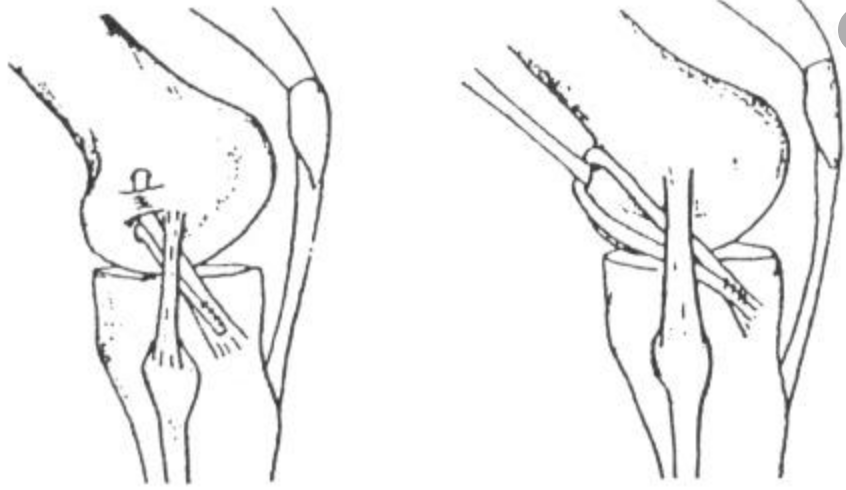 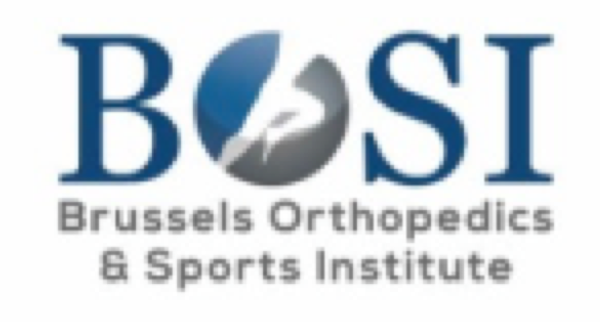 Anatomie et principe
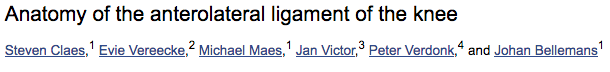 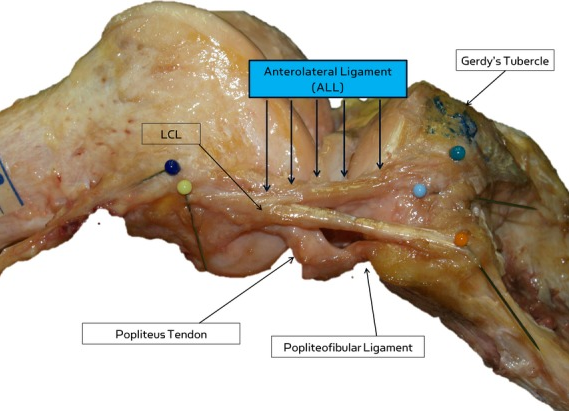 Anatomie et principe
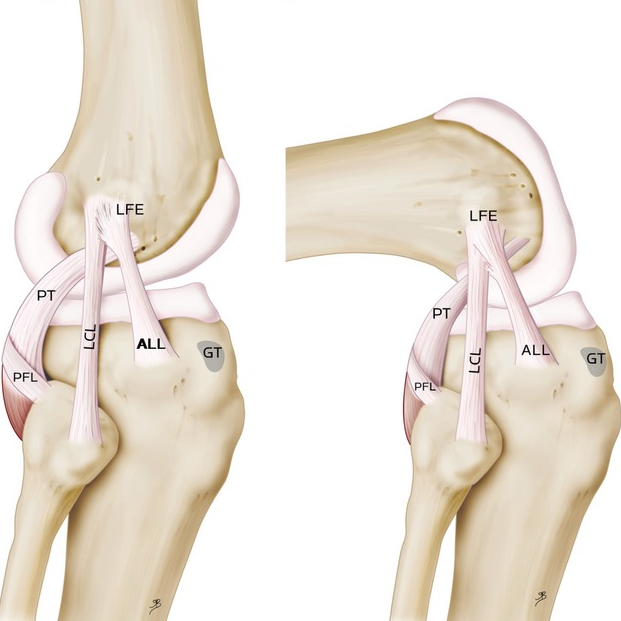 Claes, J Anat 2013
Le « monoloop » c’est quoi ?
= Plastie extra-articulaire latérale au dépend du fascia lata
Inspirée des anciennes plasties de type Lemaire ou Mc Intosh.

Objectif :
Recréer / créer un équivalent de ligament antéro-latéral
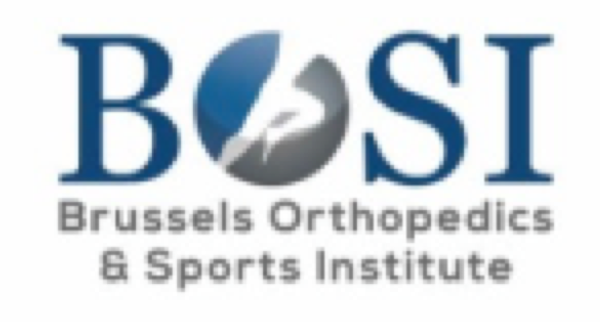 Technique
Prélèvement du fascia lata sur une largeur de +/- 8mm et longueur 4-7cm
Insertion tibiale conservée
Passage sous le LLE
mini-ML : retour par dessus le LLE et fixation sur lui-même par 5 sutures non résorbables.
ML : fixation en profondeur sur face latérale du fémur après passage en profondeur du septum intermusculaire, à l’aide d’une agrafe.
        Le tout en flexion +/-40° et rotation externe
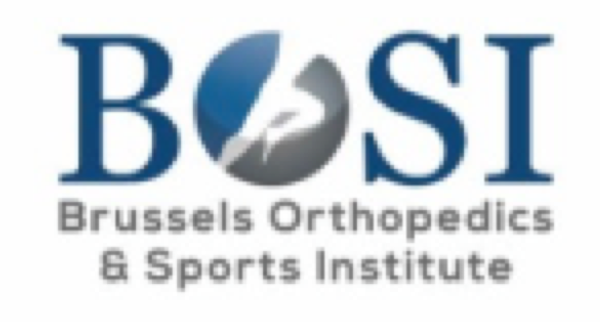 Technique
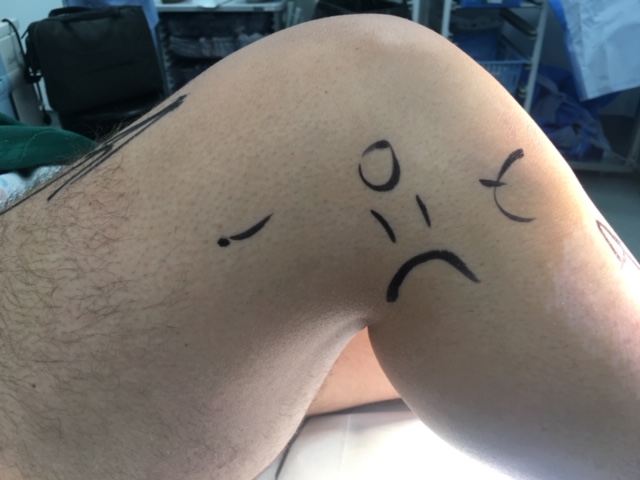 E
TG
LLE
TF
Technique
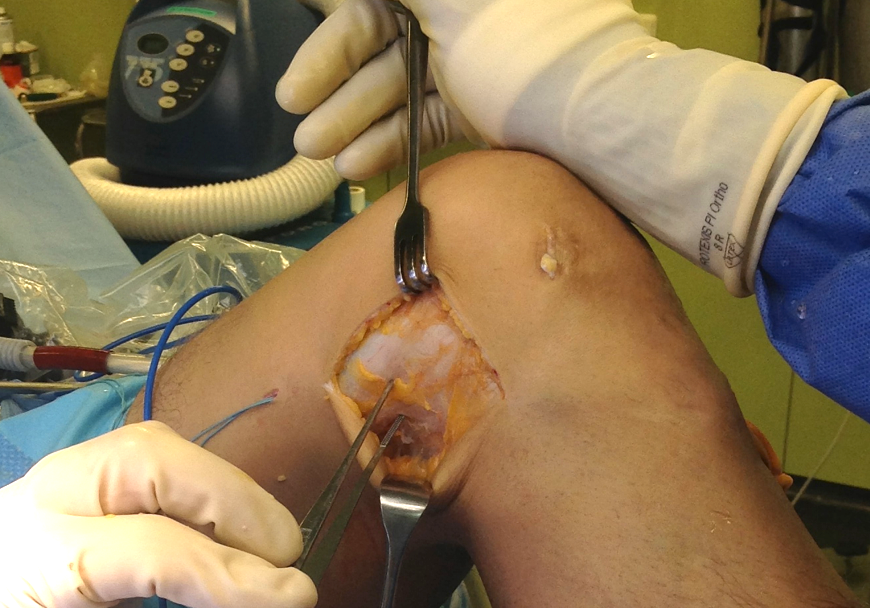 Technique
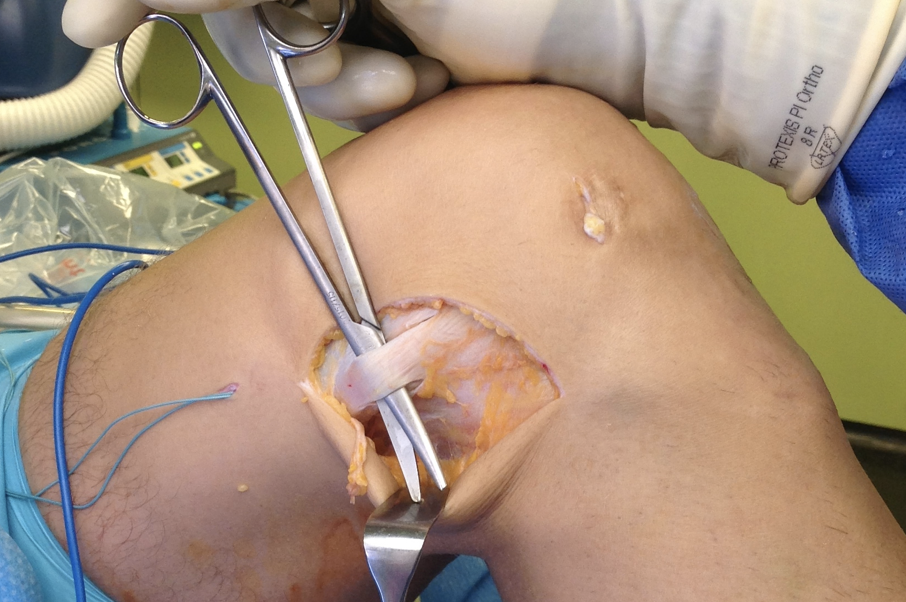 Technique
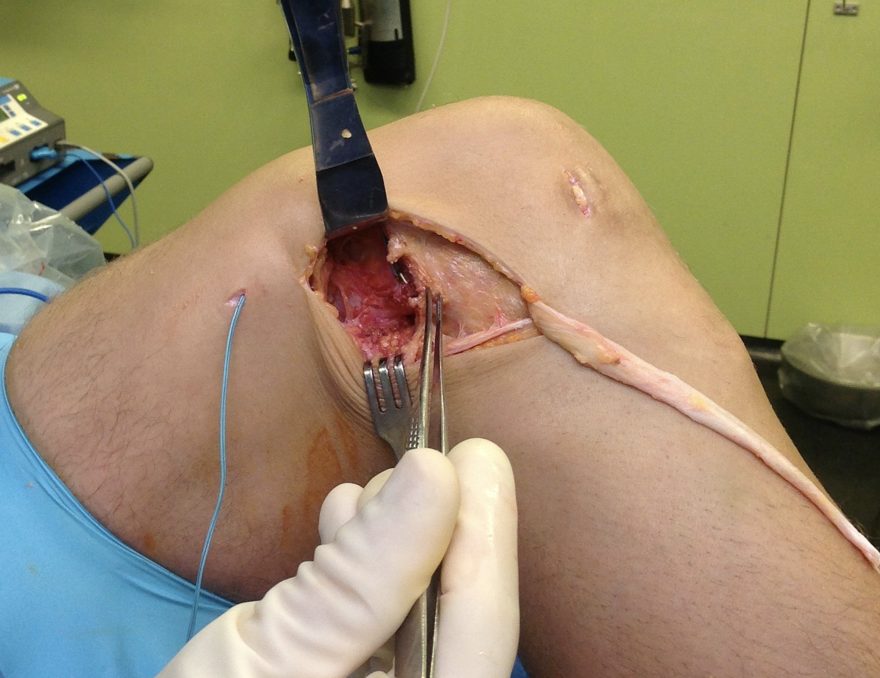 Technique
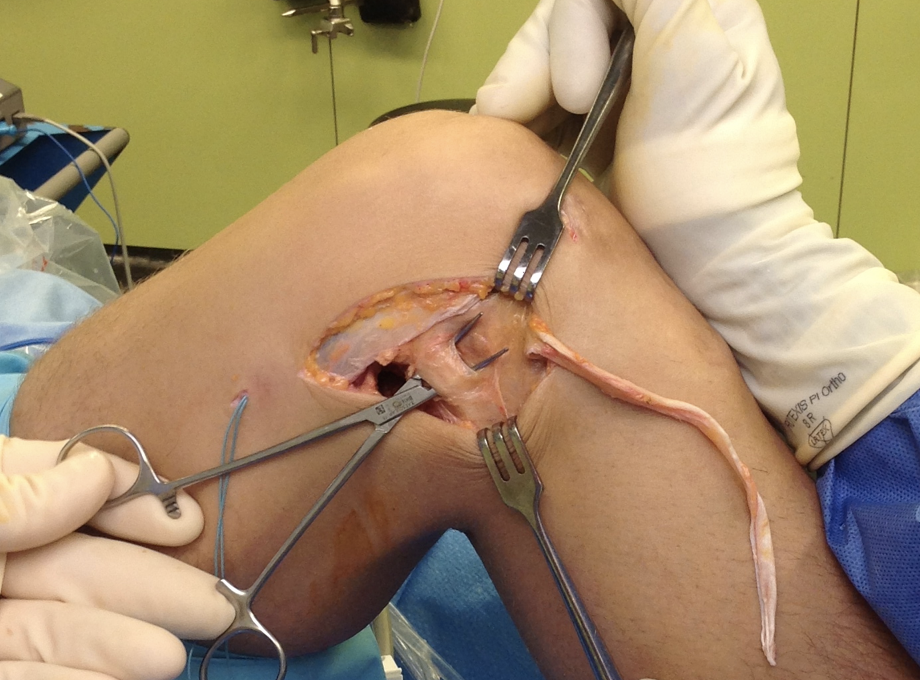 Technique
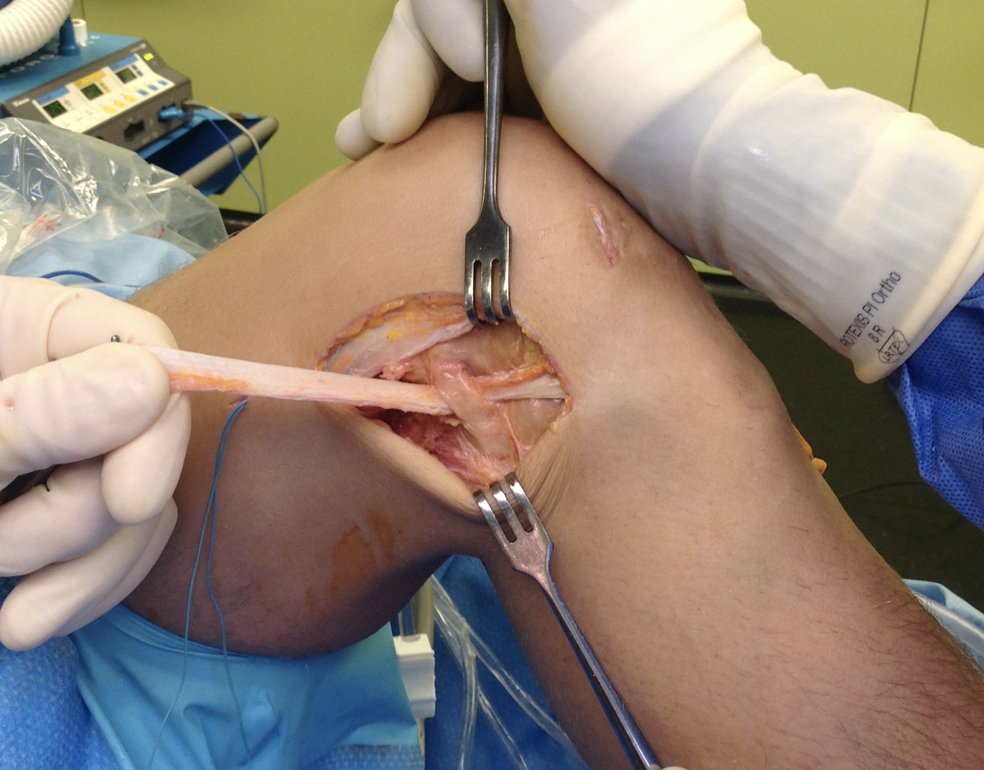 Technique
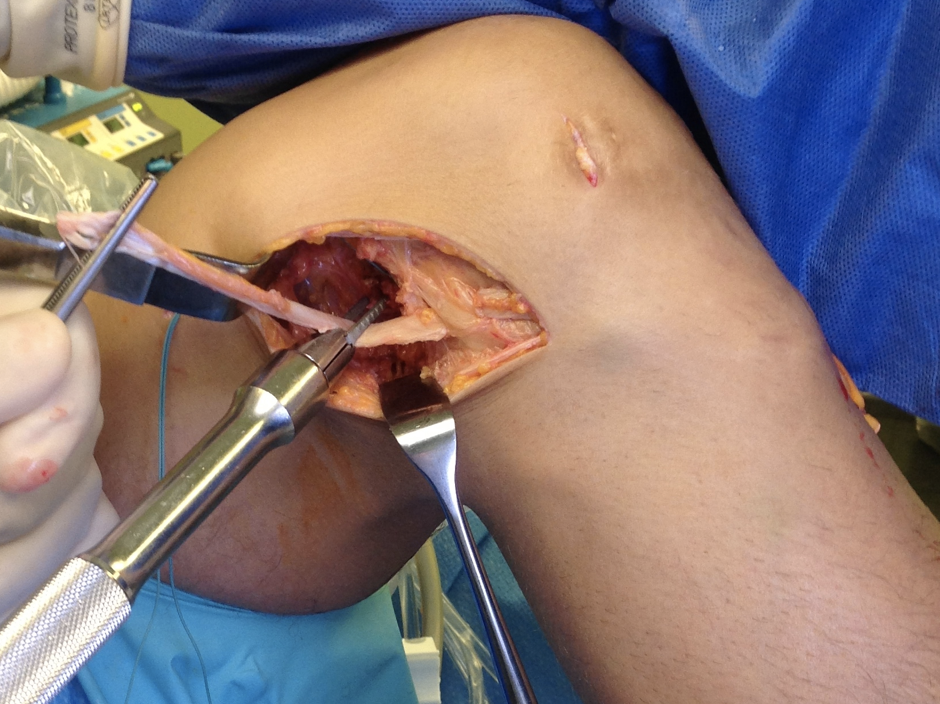 Technique
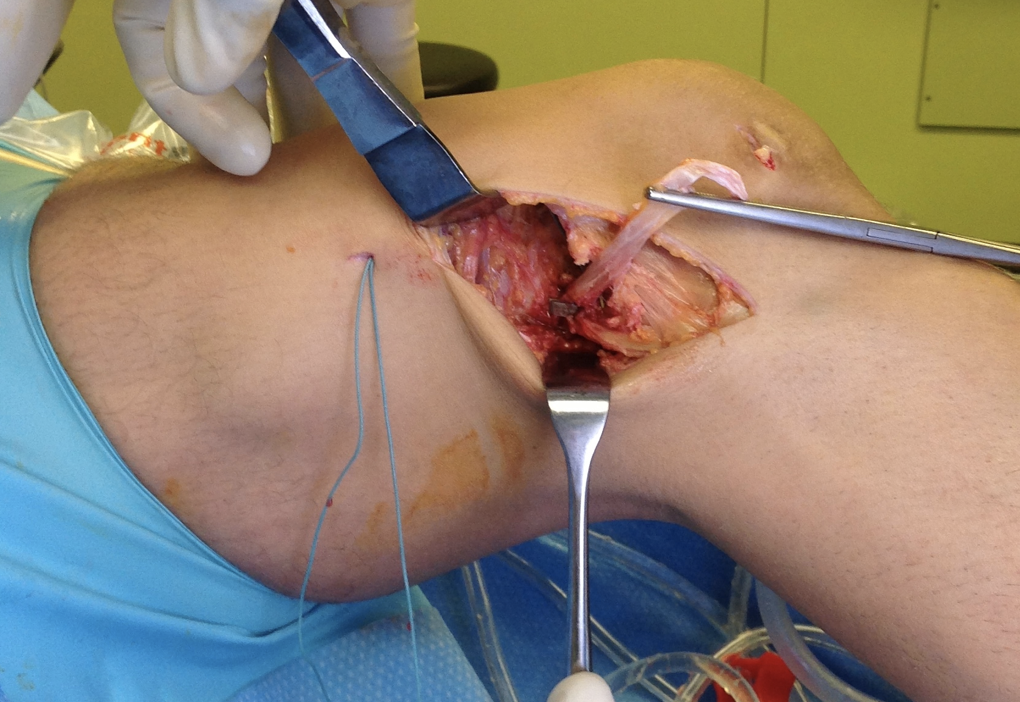 Technique
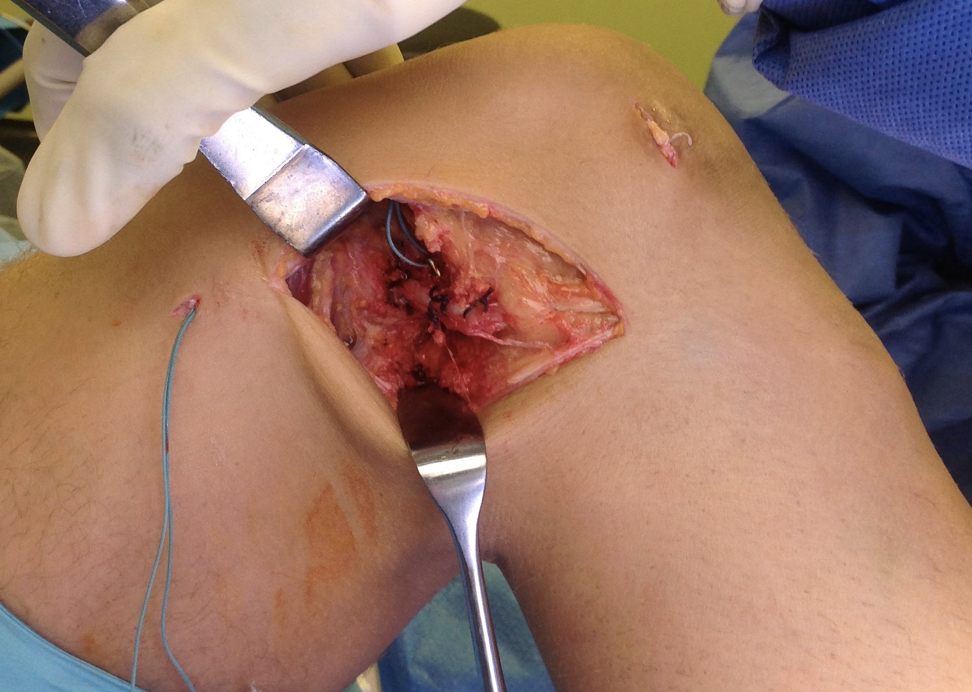 Technique
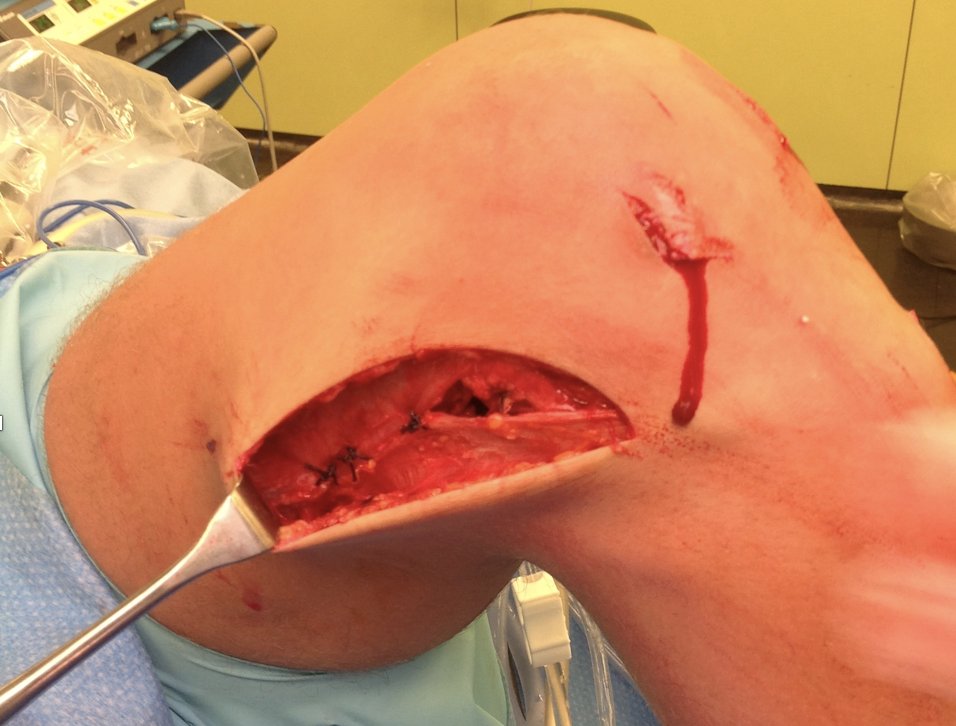 Technique
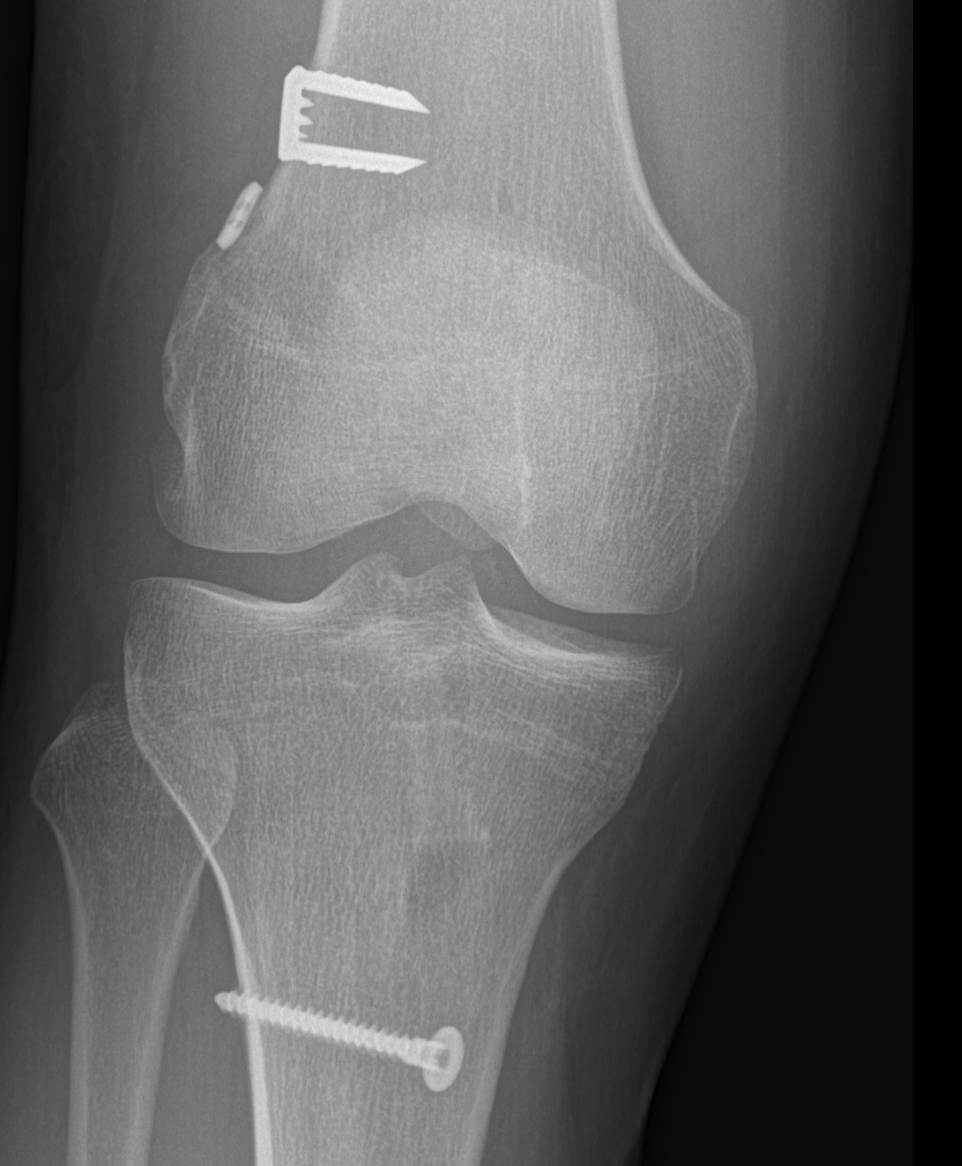 Pourquoi un monoloop ?
Réduire la rotation tibiale au moment du pivot
Frein extra-articulaire au tiroir et à la rotation
Renforce la plastie de LCA 
Effet « ceinture + bretelles »
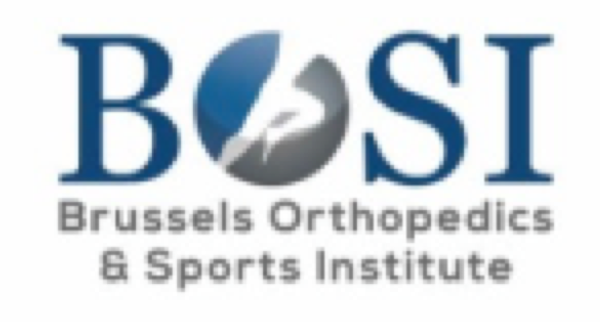 Pourquoi un monoloop ?
Réduire le taux de récidive, des « re-ruptures » du LCA
Incidence de >10% des ruptures après reconstruction du LCA (RLCA).
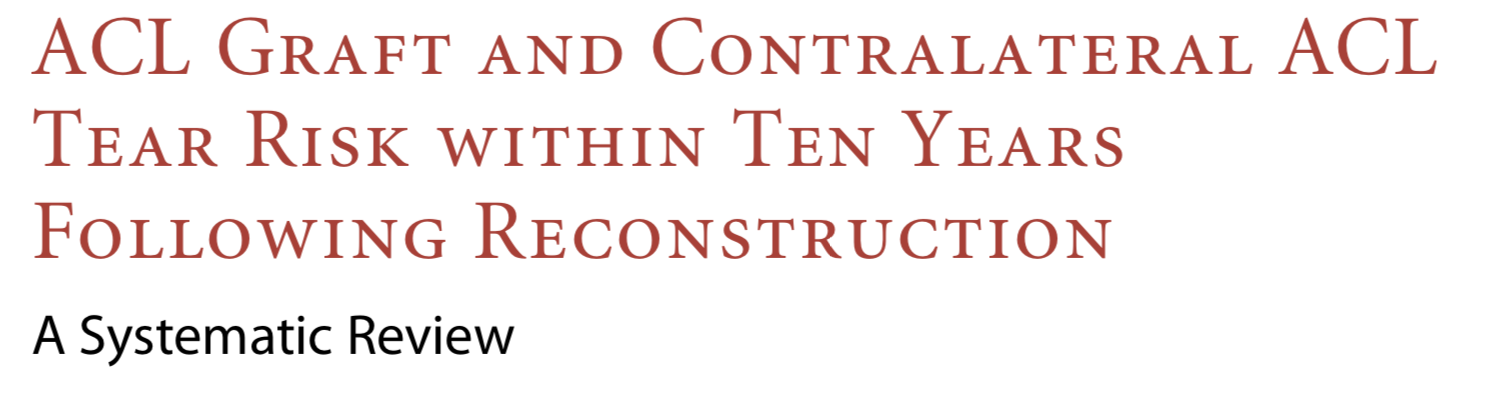 JBJS Review,2015
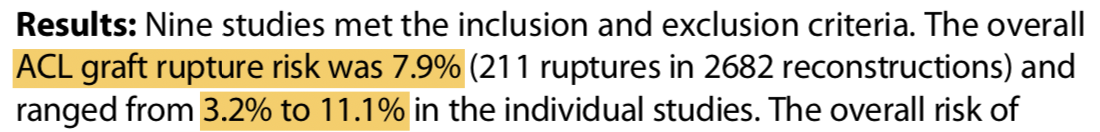 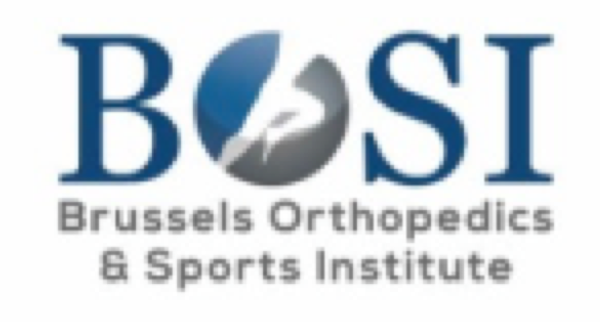 Pourquoi un monoloop ?
Réduire le taux de récidive, des « re-ruptures » du LCA
Risque accru lors de la 1ère année post-chirurgie
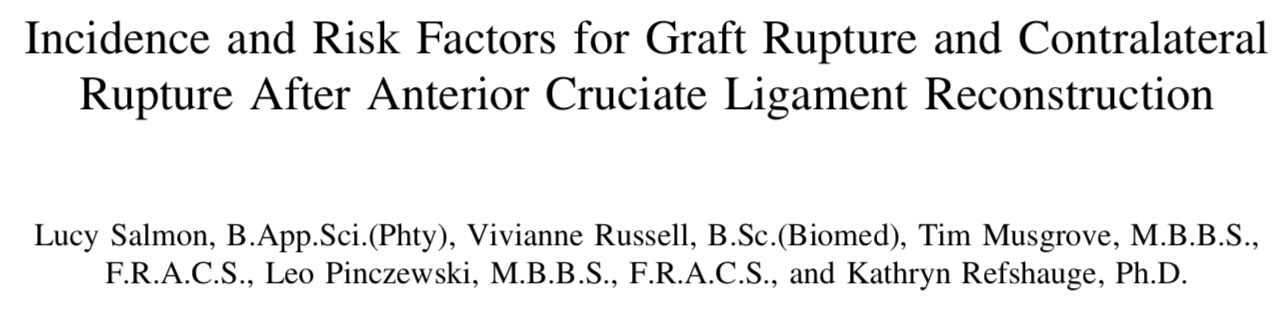 Arthroscopy, 2005
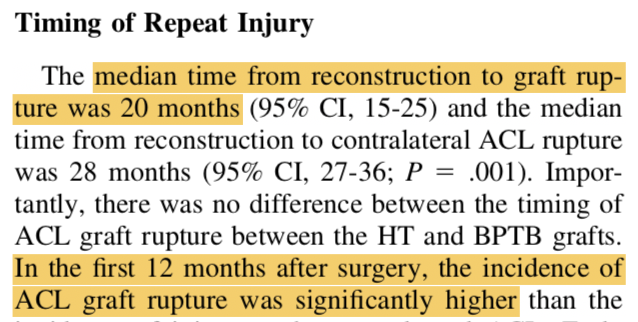 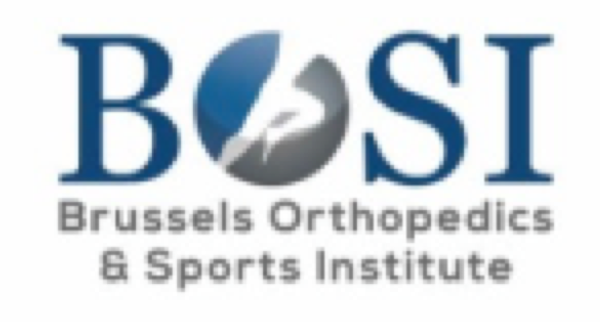 Pourquoi un monoloop ?
Réduire le taux de récidive, des « re-ruptures » du LCA
Principalement chez les jeunes patients effectuant des sports de pivot (football >> basketball, etc.)
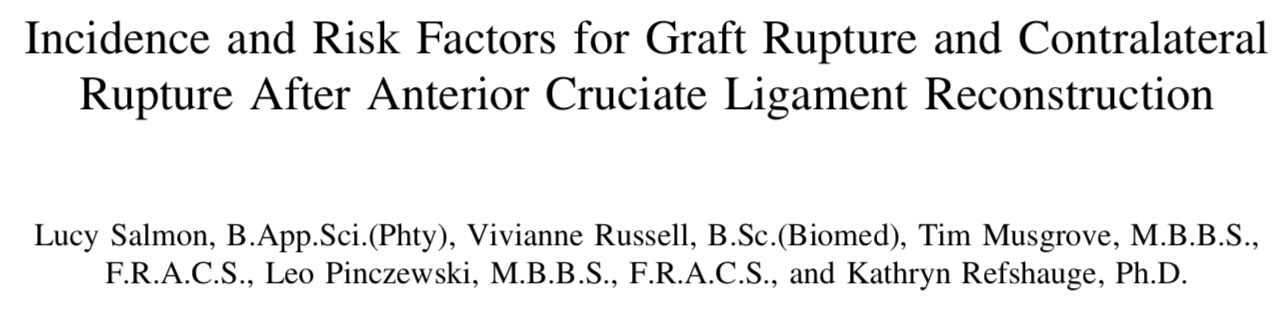 Arthroscopy, 2005
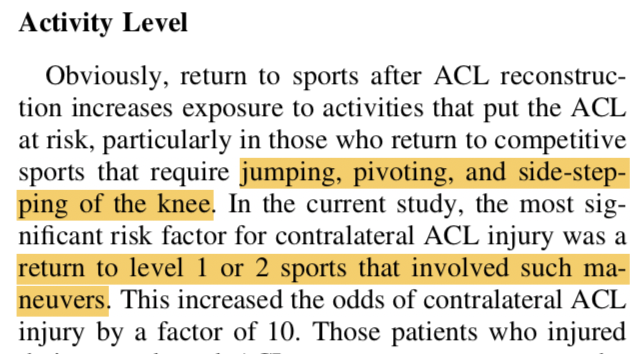 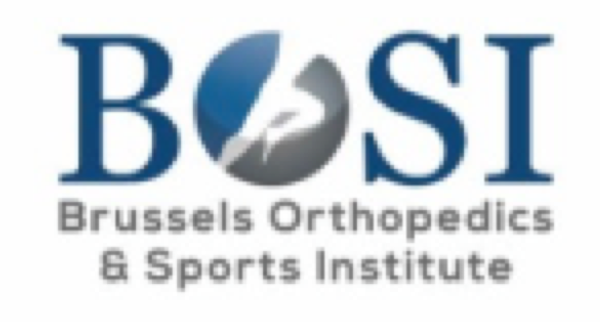 Pourquoi un monoloop ?
Réduire le taux de récidive, des « re-ruptures » du LCA
Principalement chez les jeunes hommes effectuant des sports de pivot (football >> basketball, etc.)
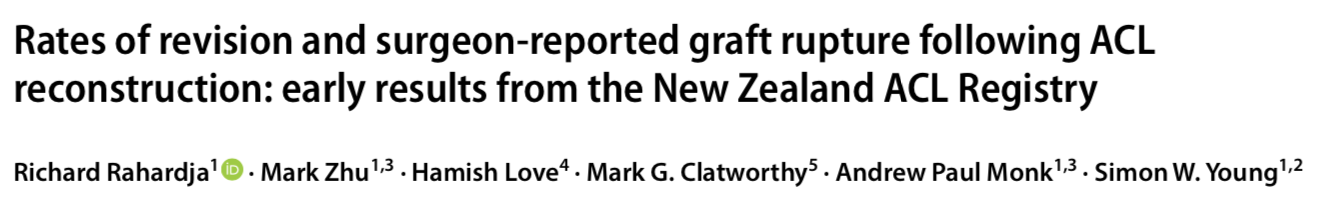 KSTTA, 2019
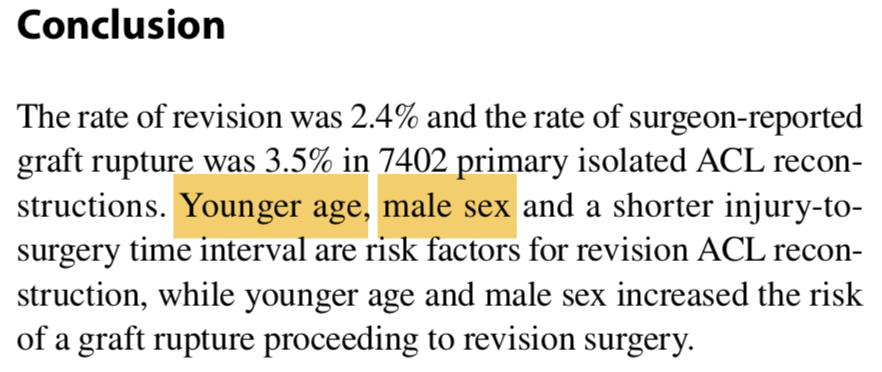 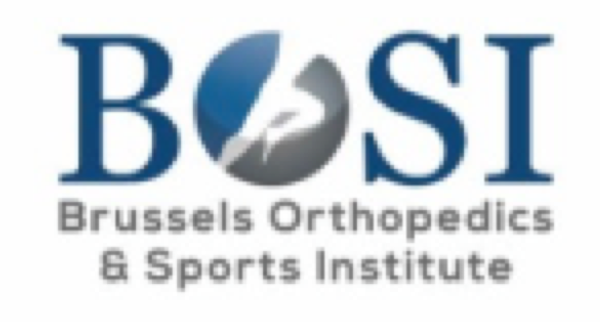 Pourquoi un monoloop ?
Réduire le taux de récidive, des « re-ruptures » du LCA
Principalement chez les jeunes hommes effectuant des sports de pivot (football >> basketball, etc.)
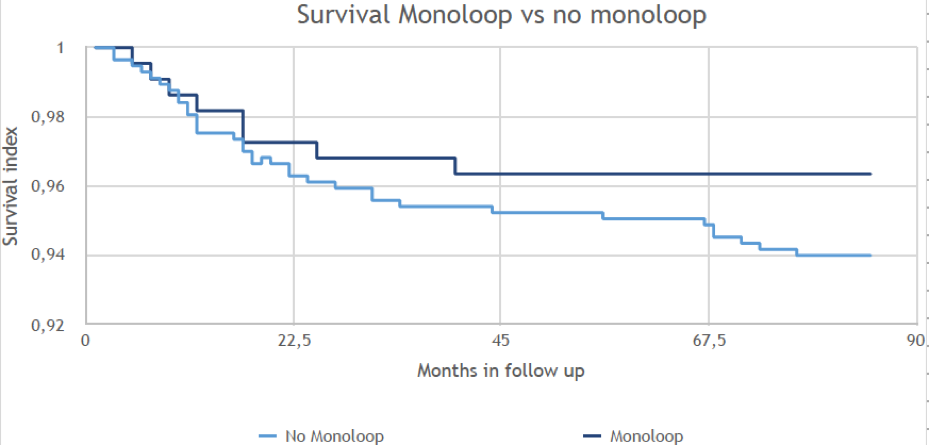 Monoloop vs no Monoloop
Retrosceptive study
785 ACL
2 surgeons
Follow-up 2-7y
3%
6%
Courtersy KC Lagae
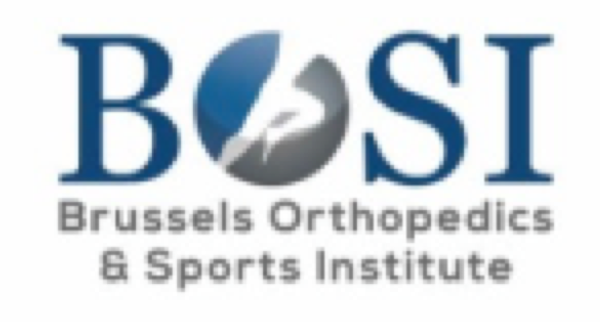 Pourquoi un monoloop ?
Réduire le taux de récidive, des « re-ruptures » du LCA
Principalement chez les jeunes hommes effectuant des sports de pivot (football >> basketball, etc.)
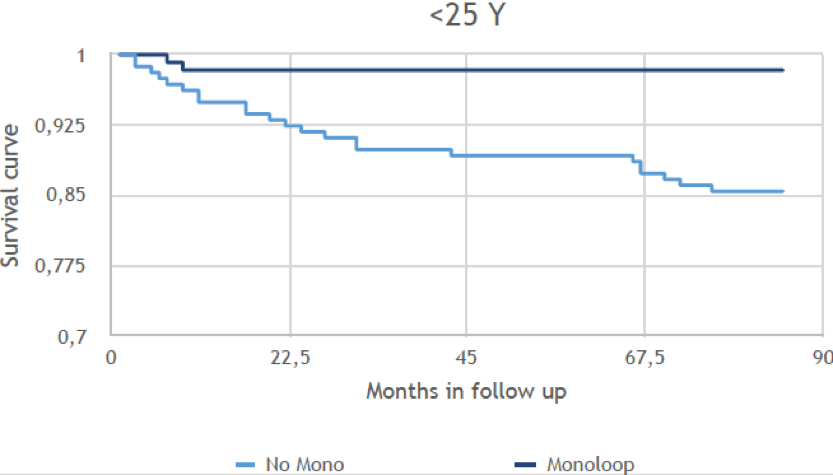 2%
Monoloop vs no Monoloop
Retrosceptive study
785 ACL
2 surgeons
Follow-up 2-7y
15%
Courtersy KC Lagae
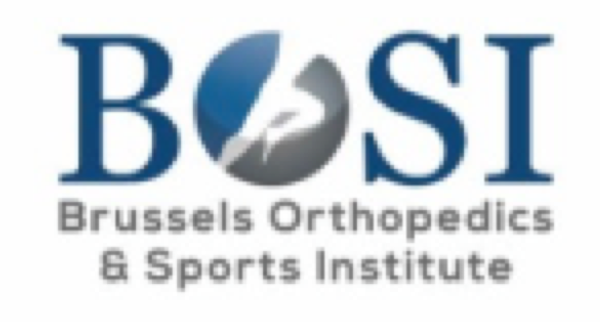 Pourquoi un monoloop ?
Réduire le taux de récidive, des « re-ruptures » du LCA
Augmenter le % de retour au sport
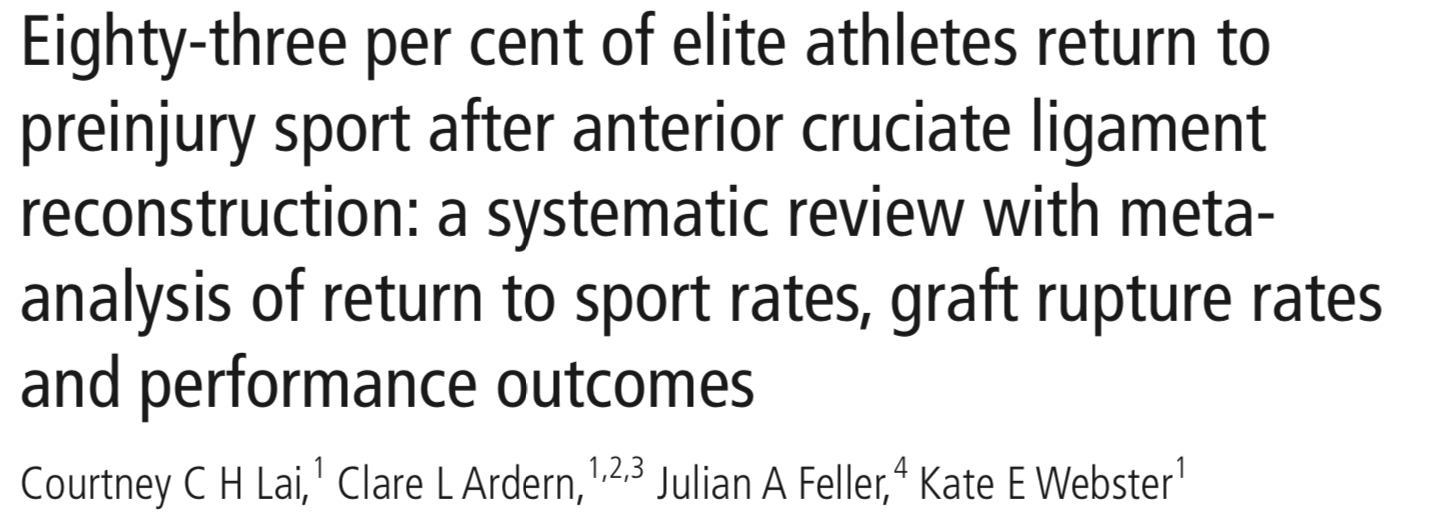 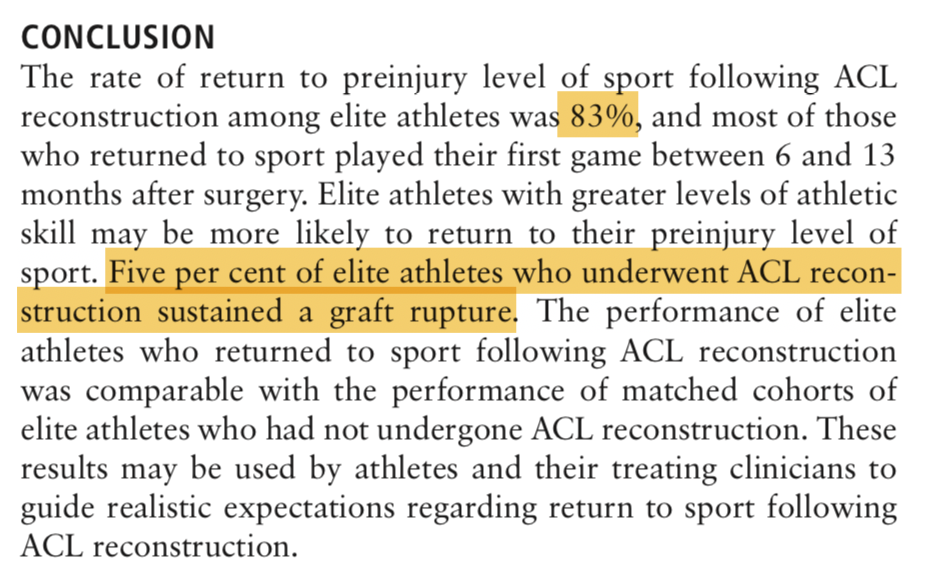 Br J Sports Med, 2018
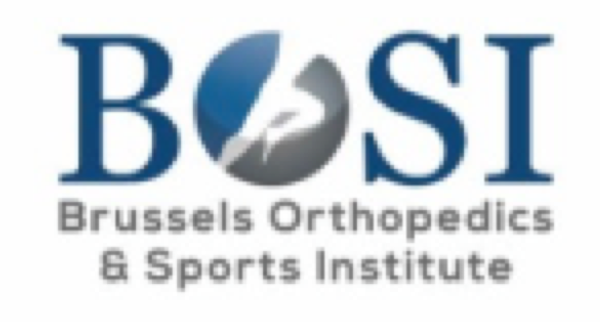 Pourquoi un monoloop ?
Réduire le taux de récidive des « re-ruptures » du LCA
Assurer une risque de récidive le plus faible possible
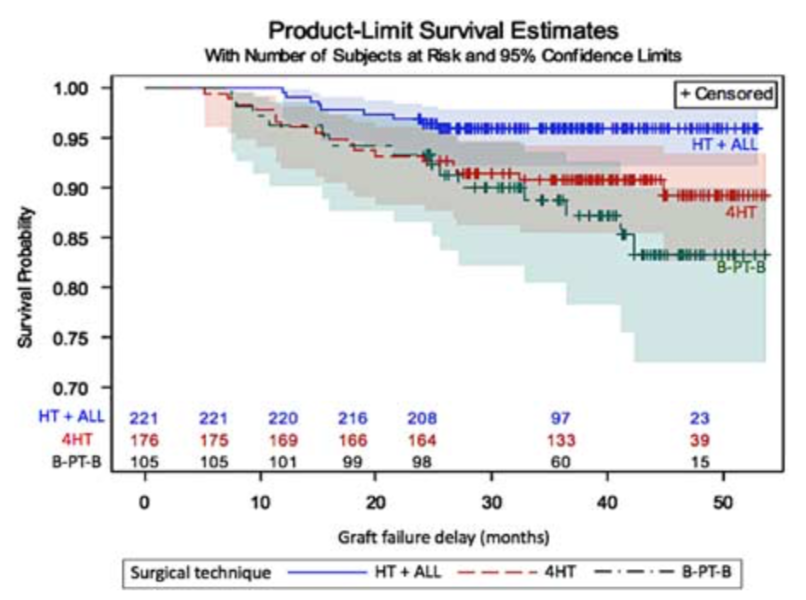 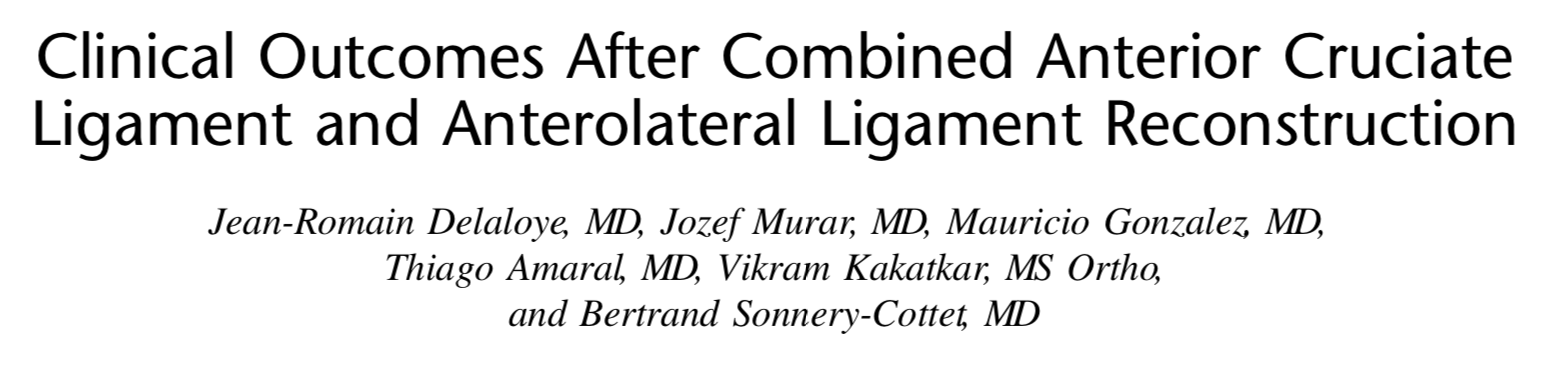 Tech Orth, 2018
3,1x moins de re-rupture (HT)
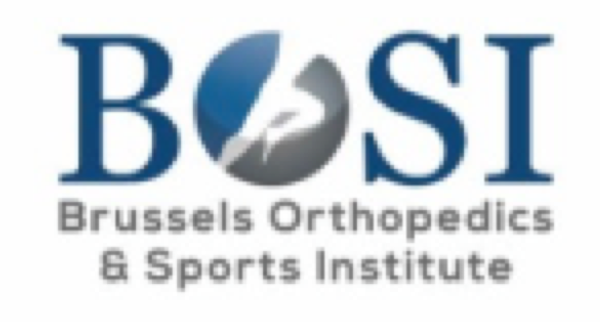 Pourquoi un monoloop ?
Réduire le taux de récidive, des « re-ruptures » du LCA
Assurer une risque de récidive le plus faible possible
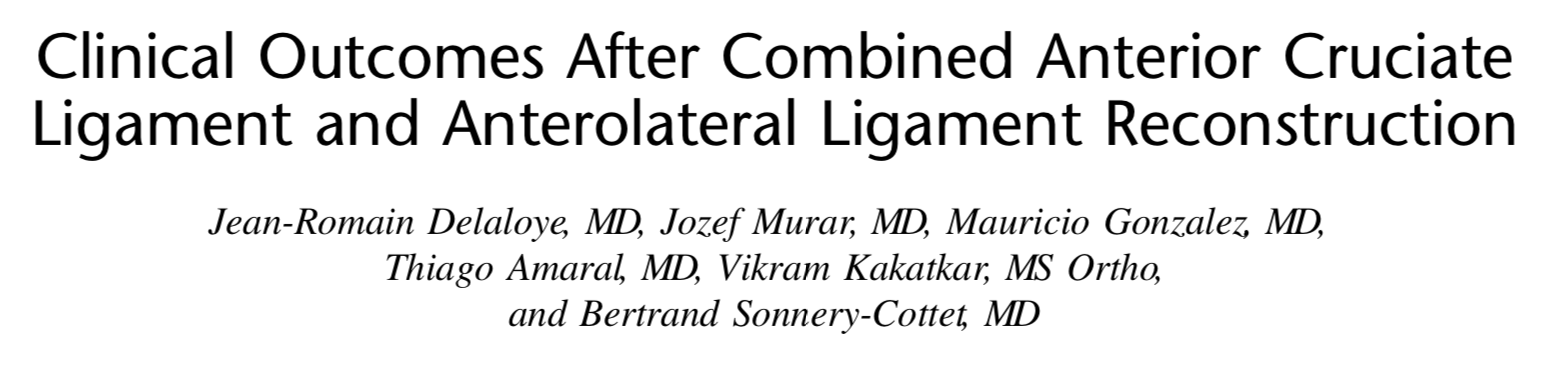 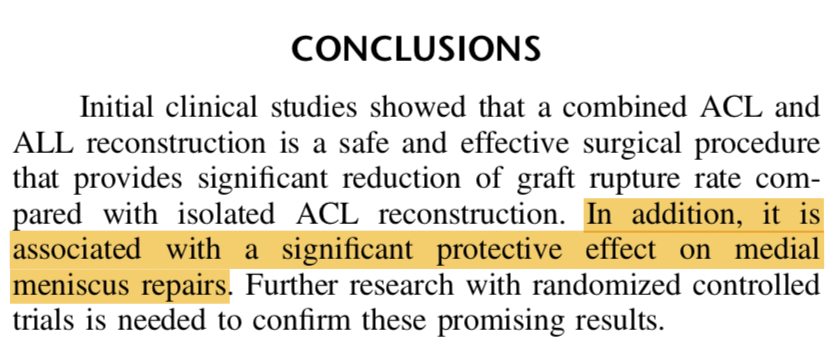 Tech Orth, 2018
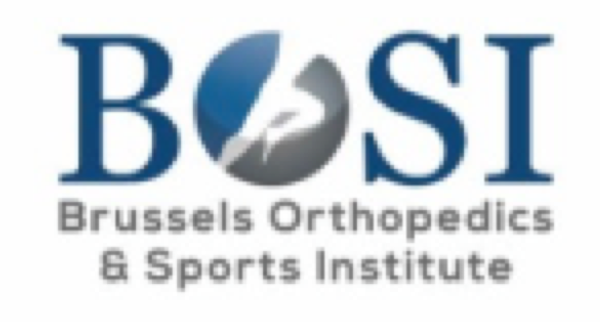 Pourquoi un monoloop ?
Réduire le taux de récidive, des « re-ruptures » du LCA
Assurer une risque de récidive le plus faible possible
Plus de complications ?   NON
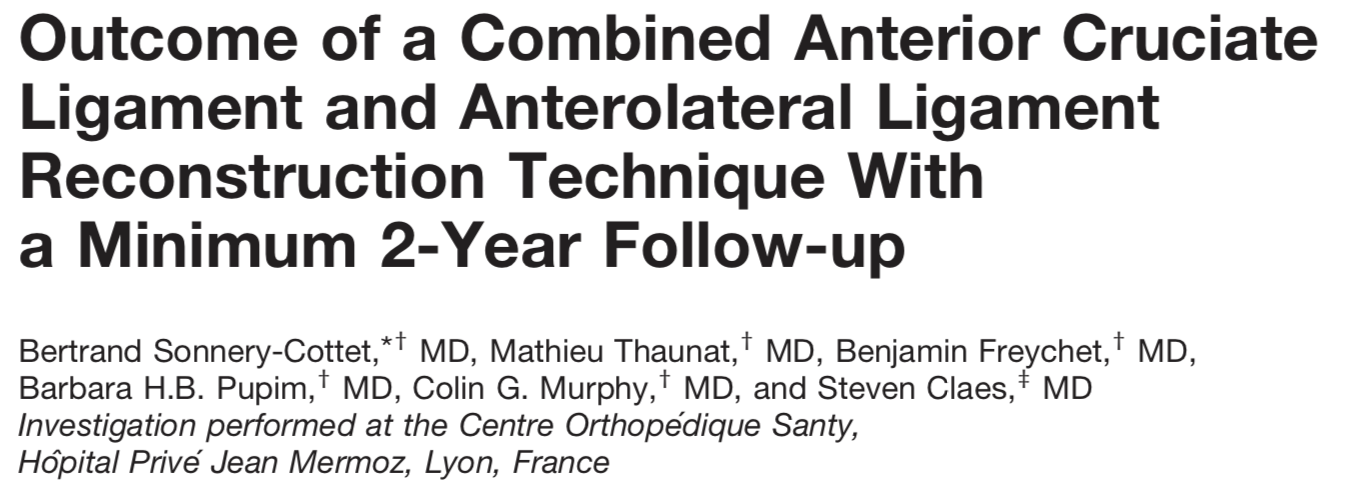 Am J Sports Med, 2015
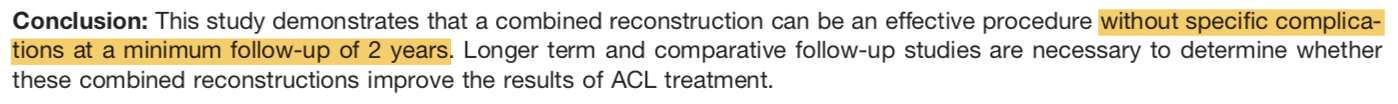 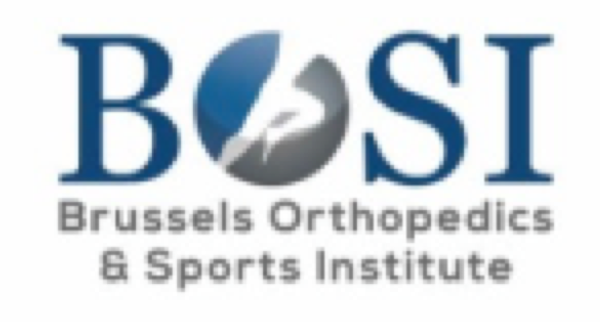 Pourquoi un monoloop ?
Indications
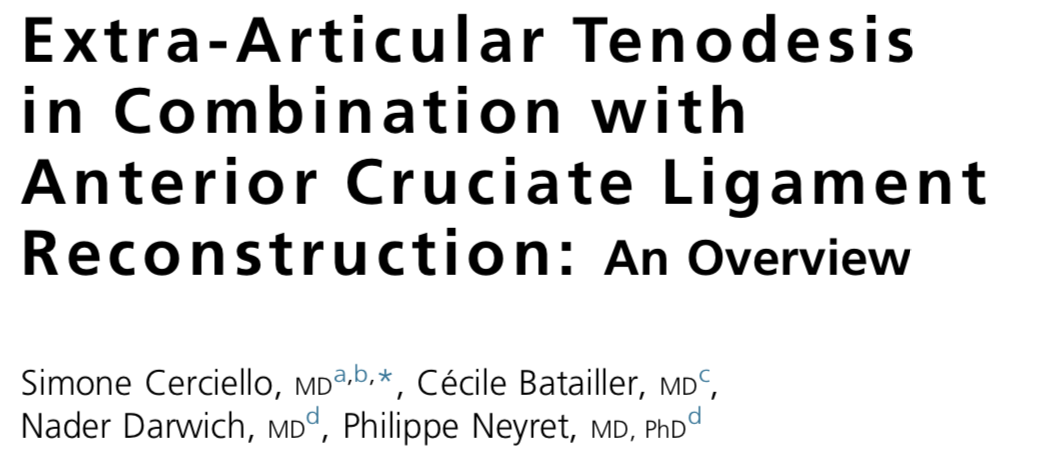 Clin sports Med, 2017
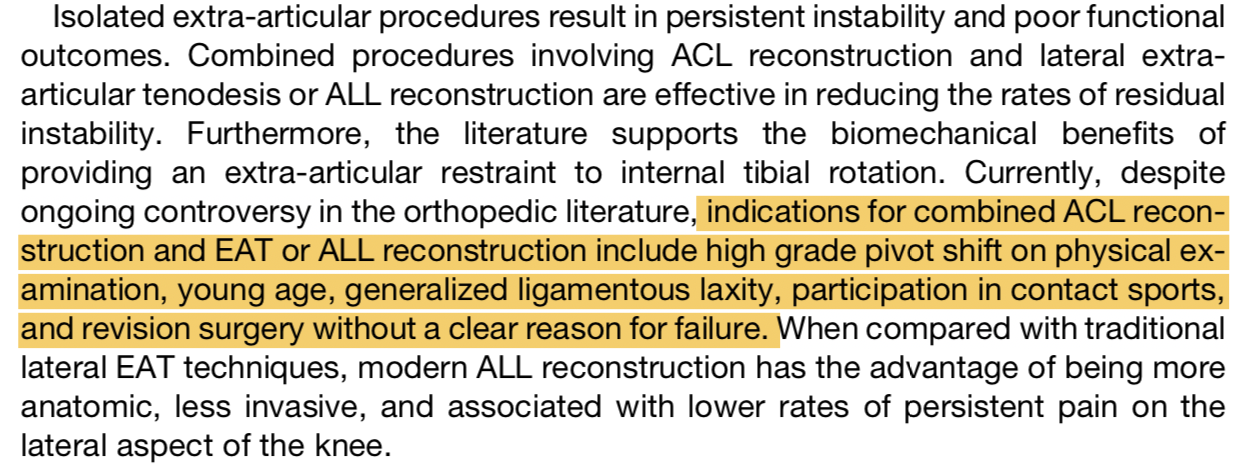 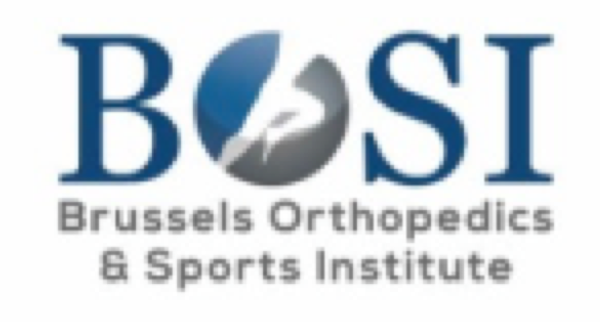 Indications
Mini-Monoloop
Sports amateurs à risque (pivot++) 
Pivot shift (trop) important
Lésion méniscale ou chondrale associée
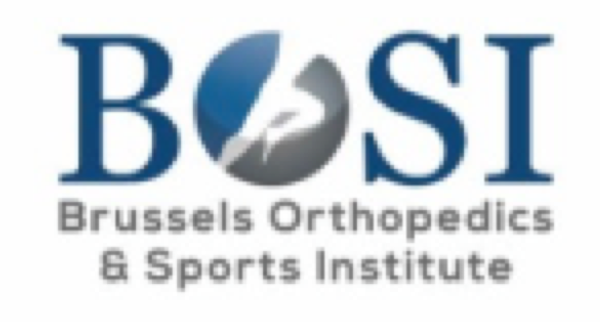 Indications
Mini-Monoloop
Sports amateurs à risque (pivot++) 
Pivot shift (trop) important
Lésion méniscale ou chondrale associée
Notch fémoral important ?
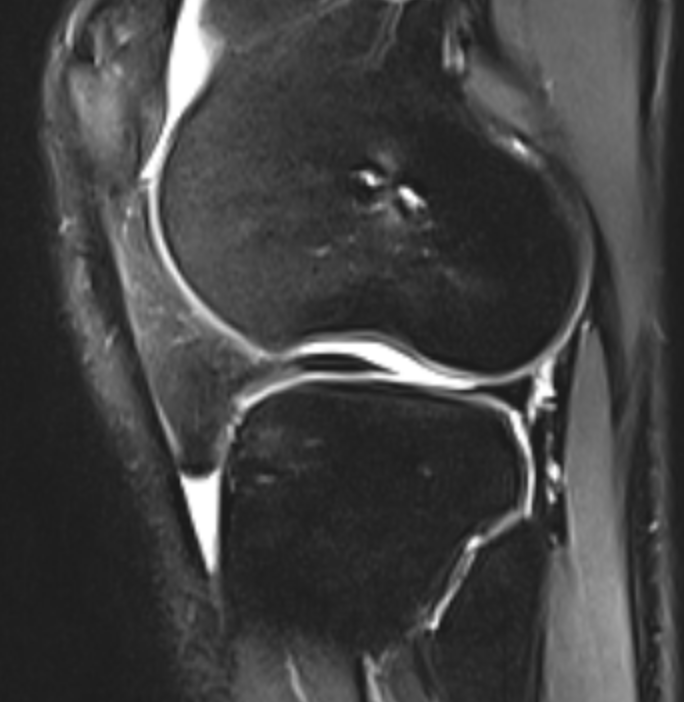 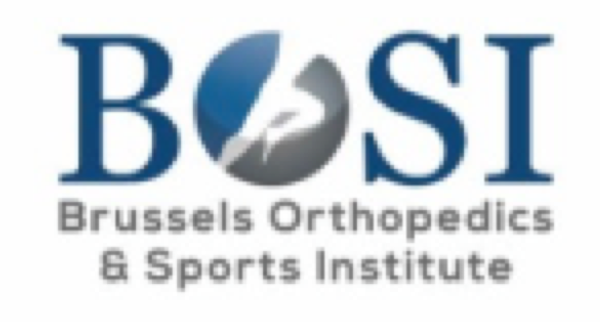 Indications
Monoloop
Hyperlaxe
Sportif (semi-) professionnel
Lésions ligamentaires associées (par ex. LLI gr 2)
LCA chronique
Révision de LCA
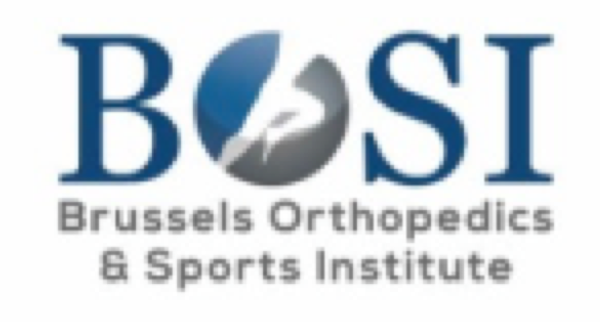 Take home message
Monoloop = procédure simple et efficace
Cible :    
Jeunes & sportifs
Pivot
Hyperlaxes
Reconstructions plus complexes
Objectif unique = Réduire les récidives
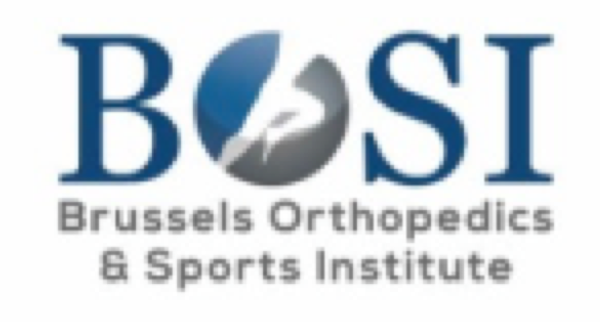 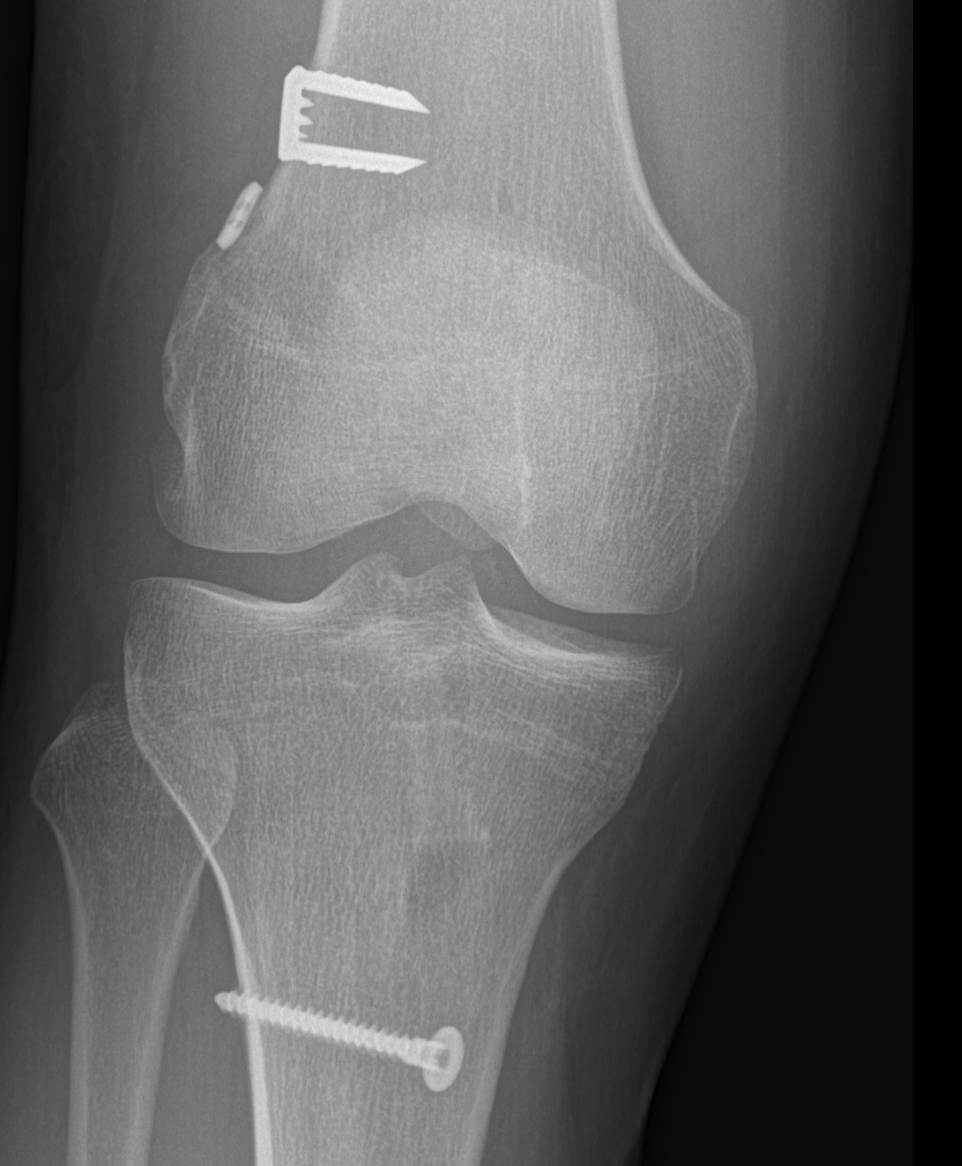 Merci !
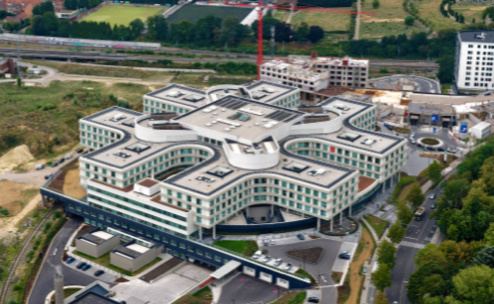 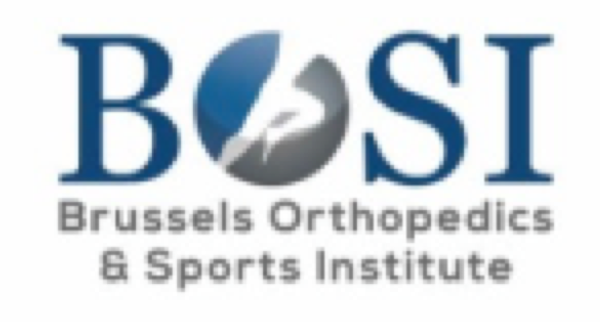